Влияние Гоголя на русскую литературу было огромно. Не только все молодые таланты бросились на указанный им путь, но и некоторые писатели, уже приобретшие известность, пошли по этому же пути, оставивши свой прежний.В.Г.Белинский
Ефремова И., Пось Е., Зассеева А.
Н.В.Гоголь: «Петербург - город обманчивых контрастов»
Дом Гоголей в Сорочинцах
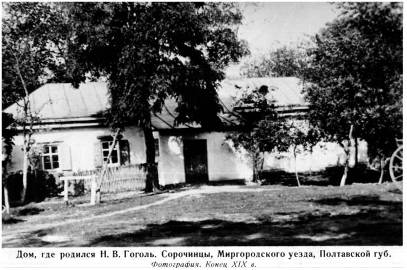 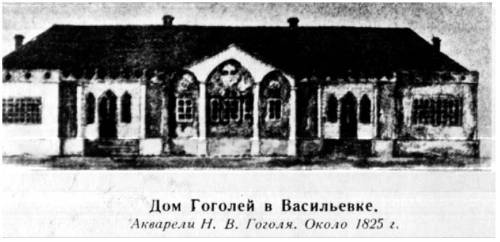 Семья
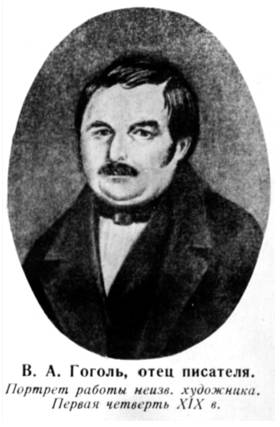 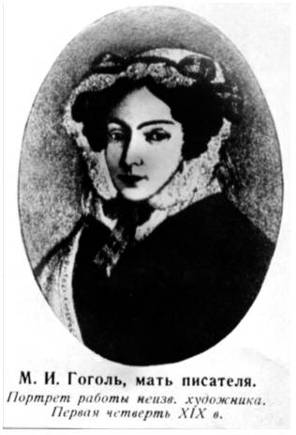 Василий Афанасьевич                    Мария Ивановна
Нежинская гимназия
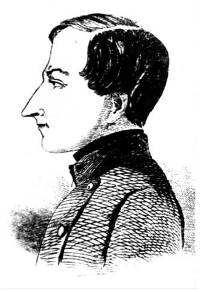 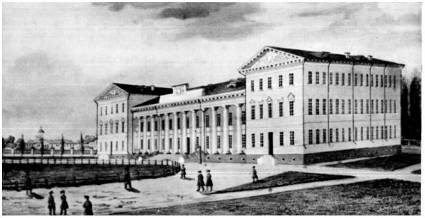 Н.В.Гоголь – гимназист.
Здание гимназии высших наук в Нежине, 
где в 1821-1828 гг. учился Н.В.Гоголь.
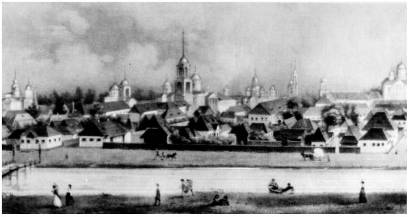 Нежин
Знакомство с Пушкиным
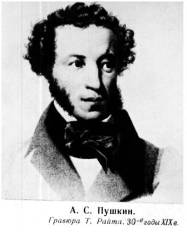 20 мая 1831 года состоялось знакомство Гоголя с Пушкиным. Летом 1831 г. они часто встречались в Царском Селе, где Пушкин жил на даче.
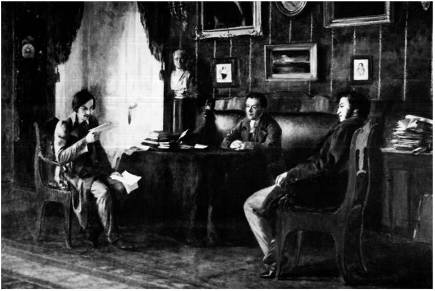 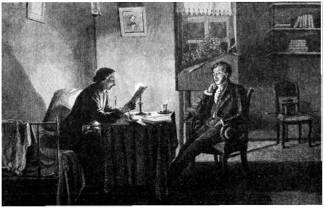 А.С.Пушкин у Н.В.Гоголя. 1887
Н.В.Гоголь, В.А.Жуковский и А.С.Пушкин летом 
1831 г. в Царском Селе.
Петербургские повести
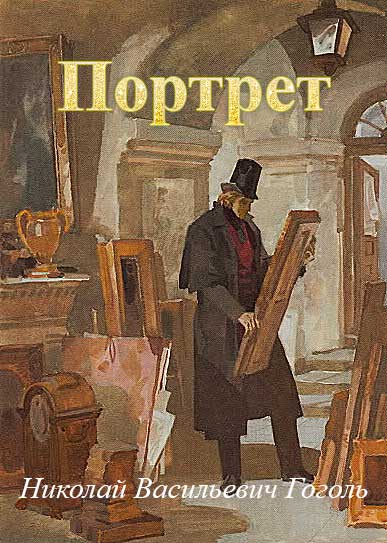 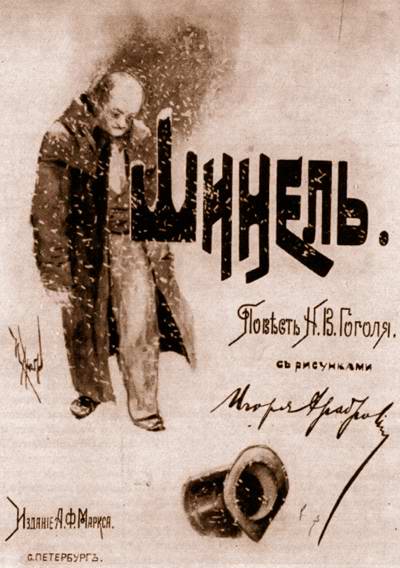 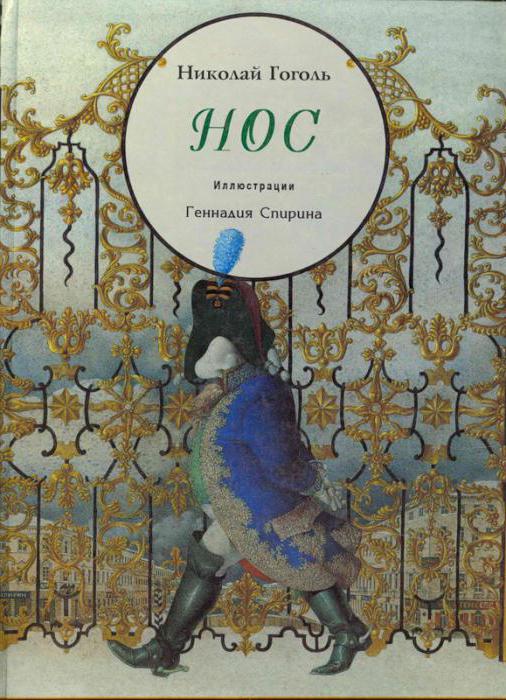 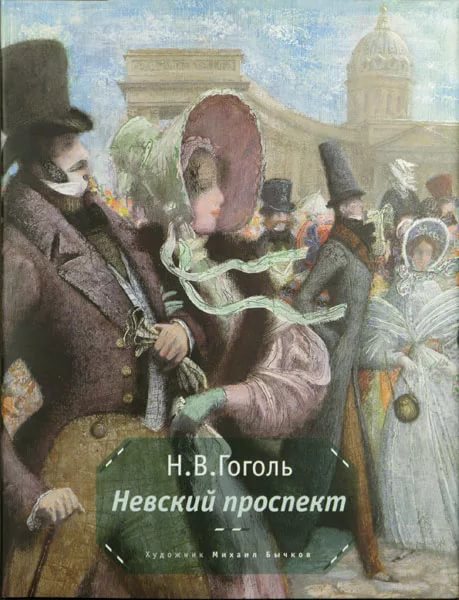 Комедии. Постановка в Александринском театре
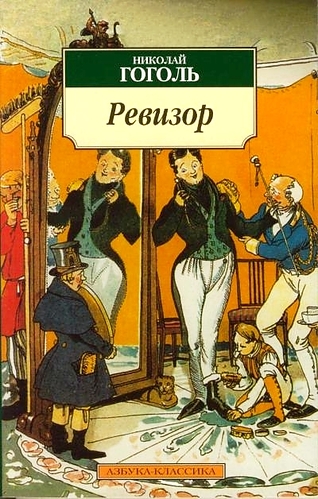 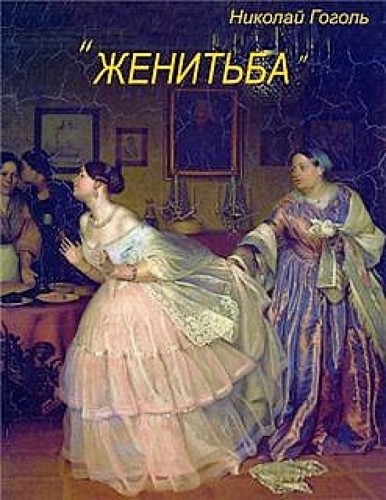 Гоголь в Петербурге
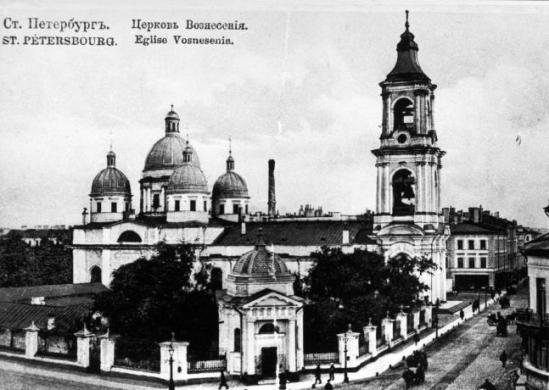 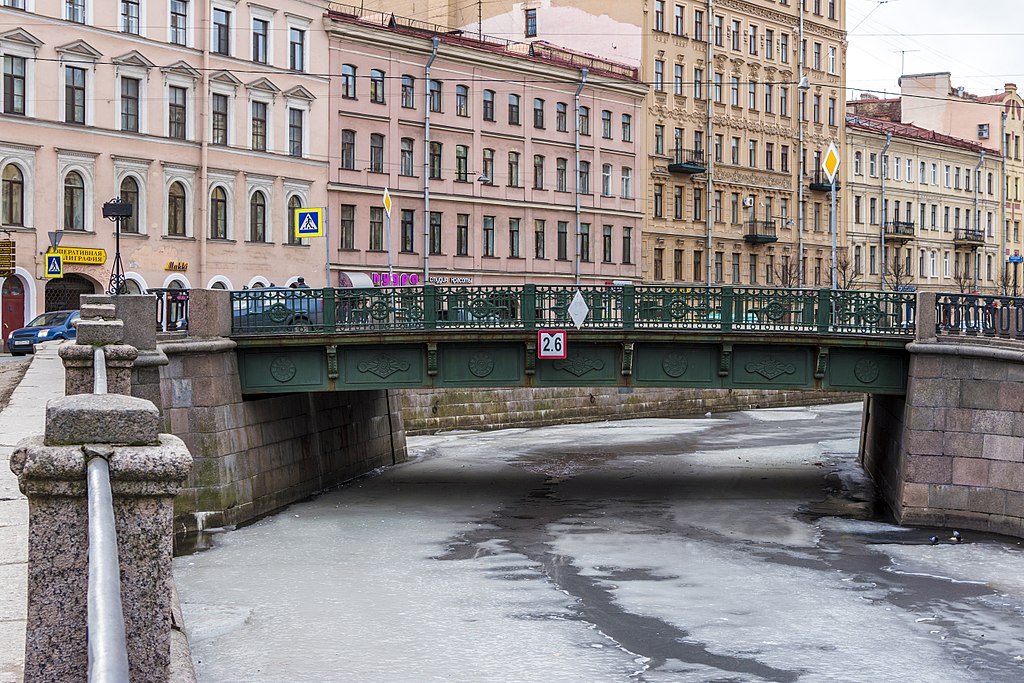 Вознесенский собор
Кокушкин мост, недалеко от него, в доме Трута, поселился Гоголь
Дом №39 на Большой Мещанской – дом каретного мастера Иохима
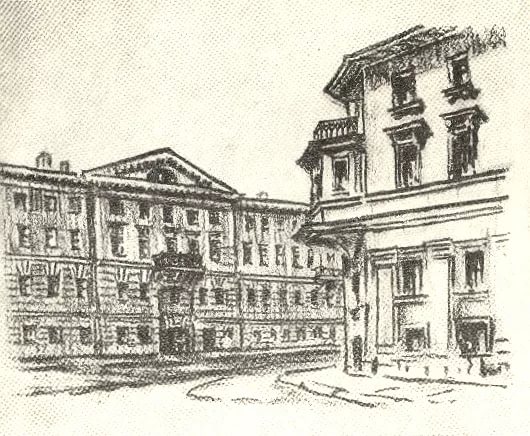 Невский проспект 19 века
В.С. СадовниковПанорама Невского проспекта. 1830
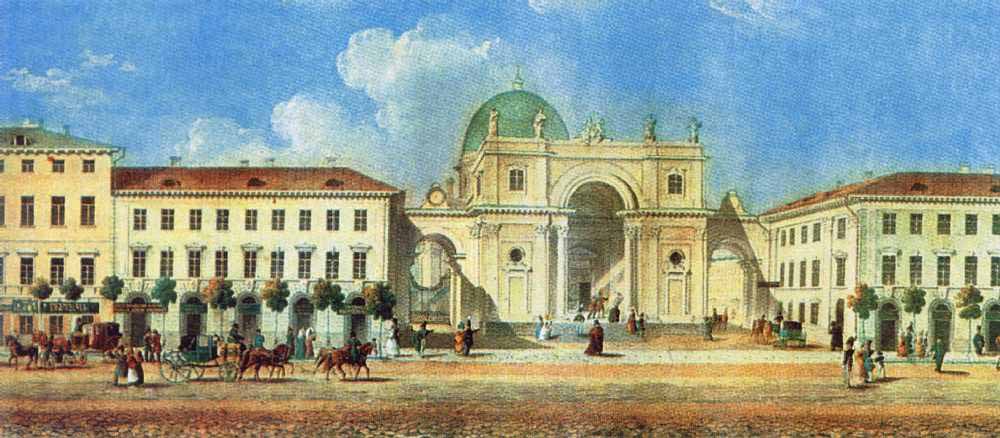